ANALYSING AND LOCATING RESEARCH SOURCES
Afsana Kabir
http://library.ccny.cuny.edu/main/
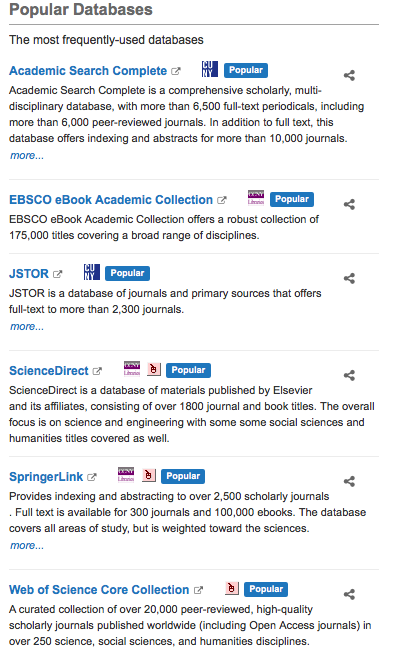 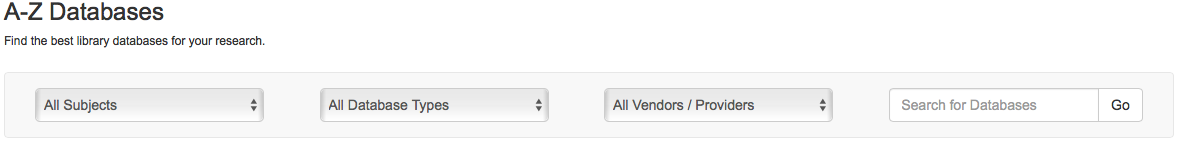 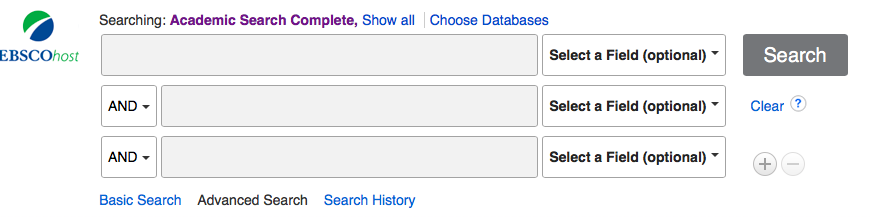 NARROW DOWN YOUR TOPIC
START OUT GENERAL -
Who?
What? 
Where
When 
What
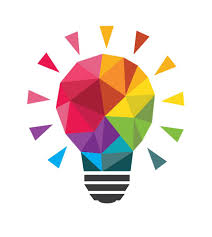 HOW DOES IT FIT IN YOUR PAPER?
Read and Analyze your source to see how it can fit into your research topic. 
When you pinpoint a specific quote-place it into your essay and examine how it can support your point with a smooth transition 
Does it simply restate what you said?
Does it conflict with your argument or statement?
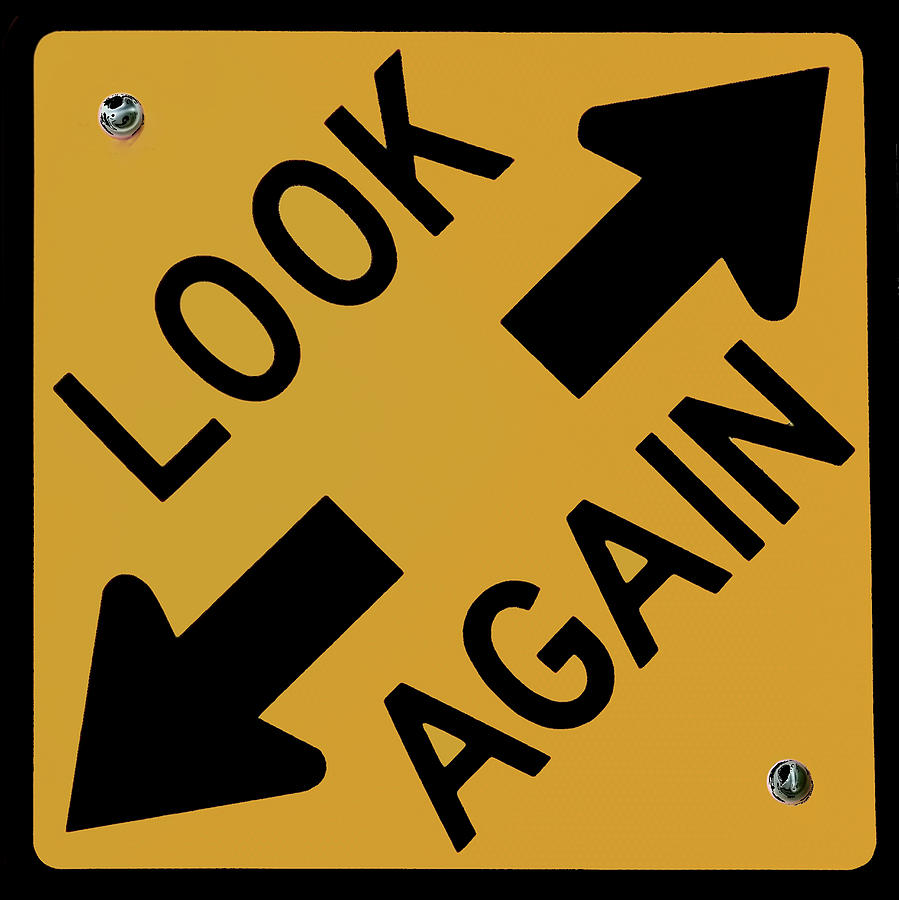 RECAP OF APA CITATIONS
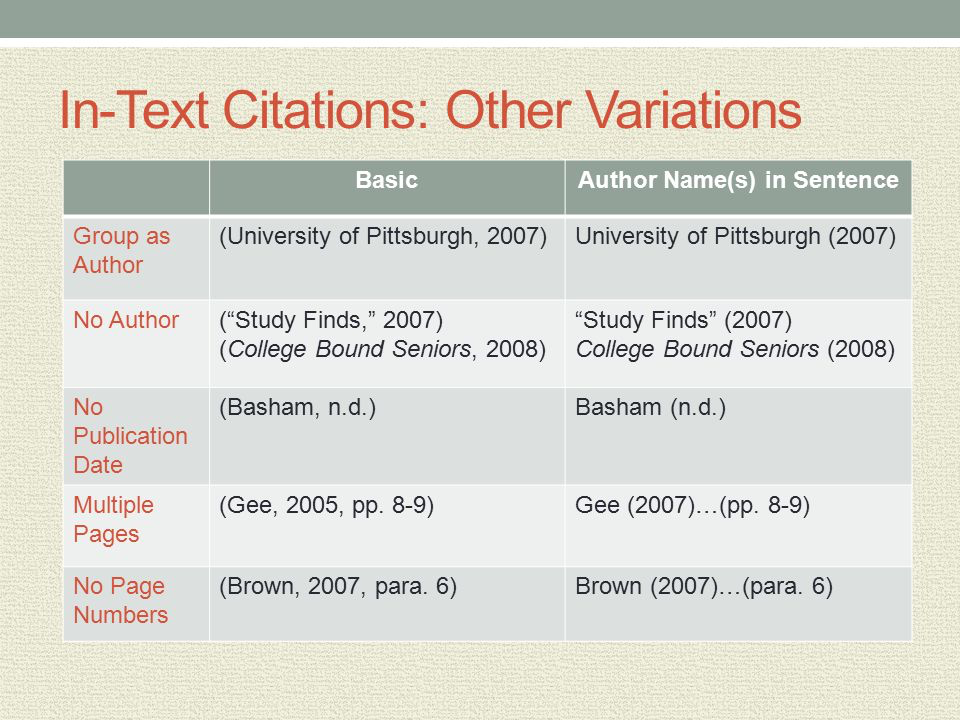 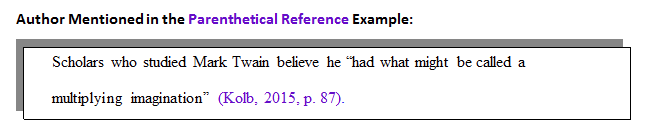